Elements of Visual Art**Please get out your sketchbook and write the following definition.**Texture:The way an object feels or looks like it feels.
Texture
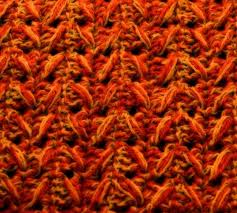 Real
How would it feel to the touch?
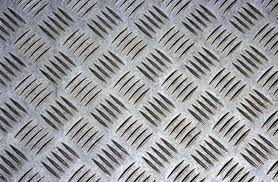 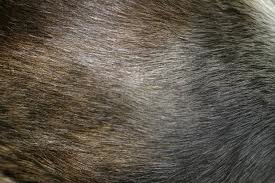 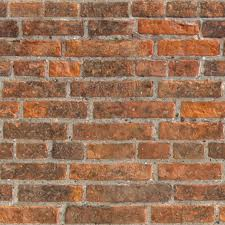 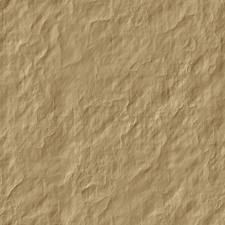 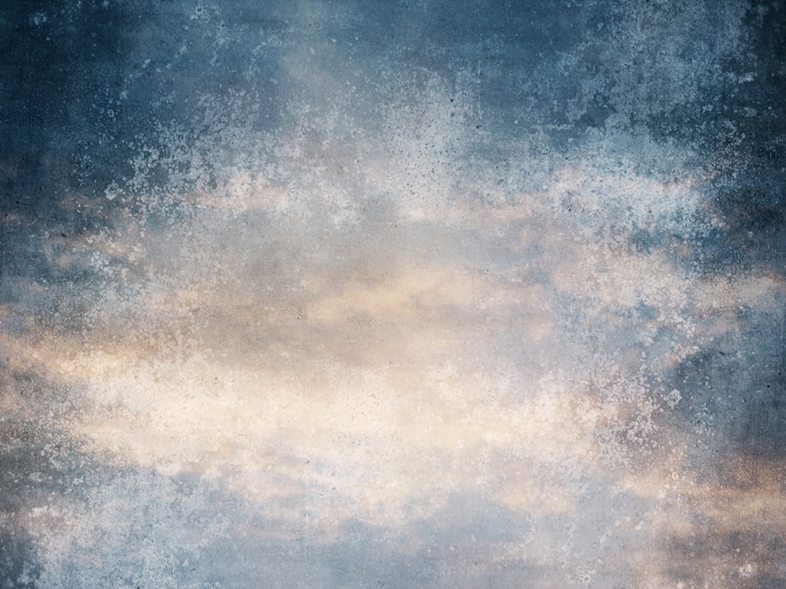 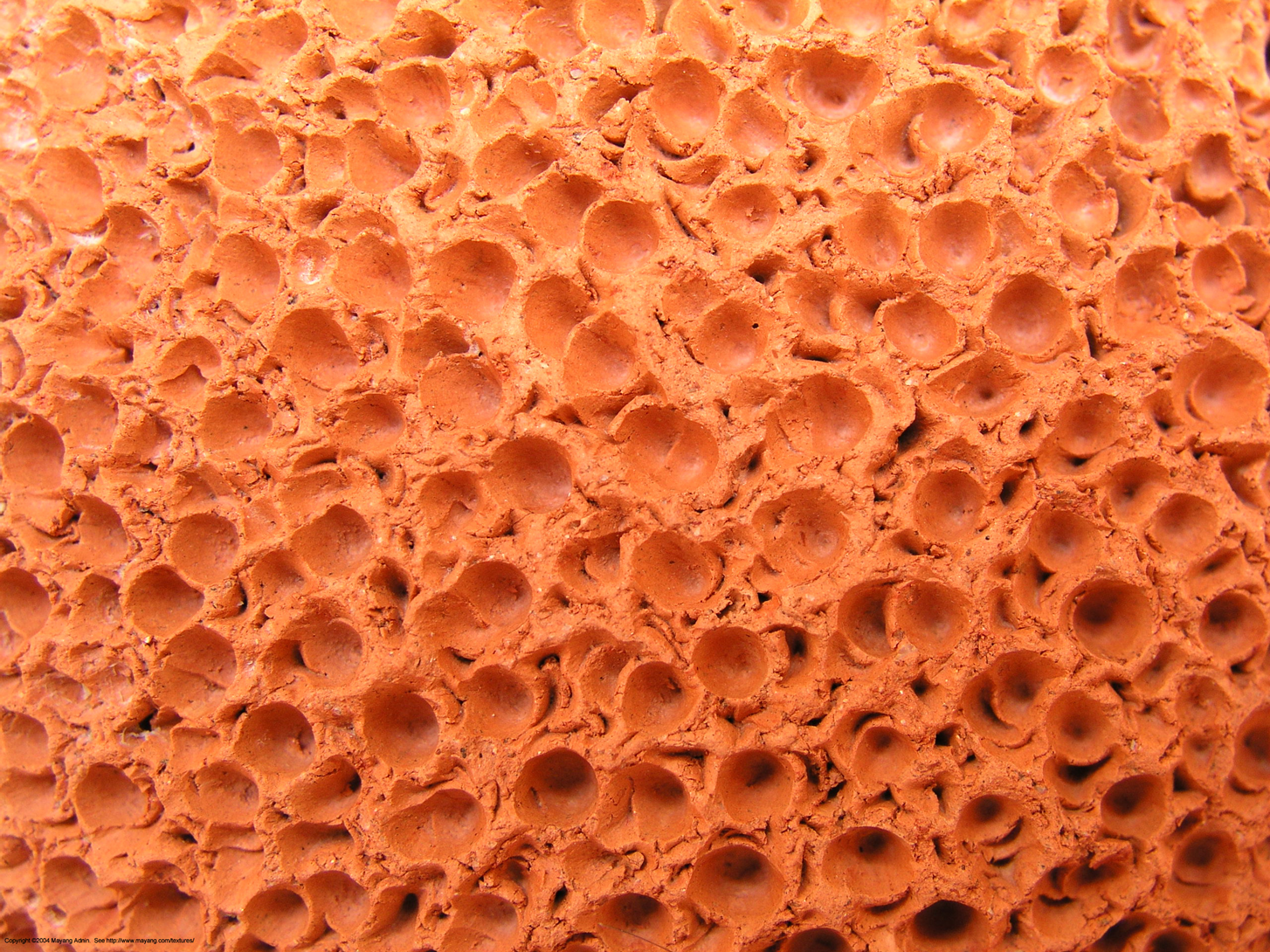 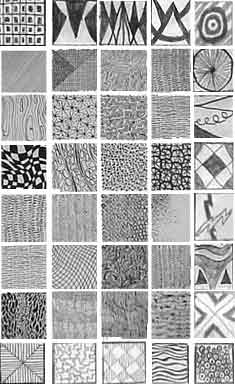 Texture
[Speaker Notes: http://www.mmwindowtoart.com/foundations/foundationstexture2.html]
Implied TextureVisual Illusion
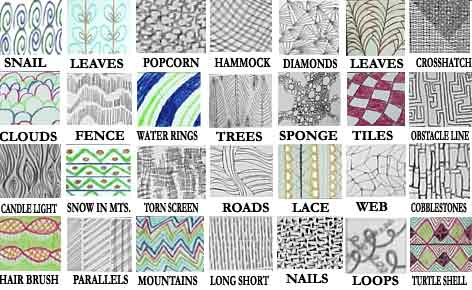 Real Texture
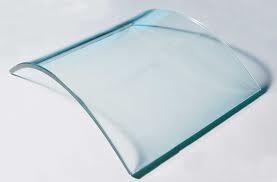 Brainstorm words that describe the texture.
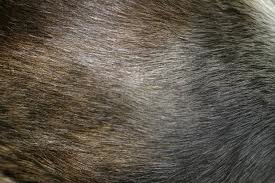 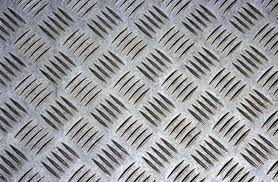 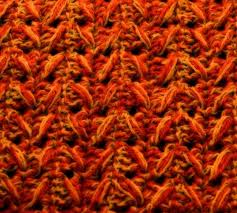 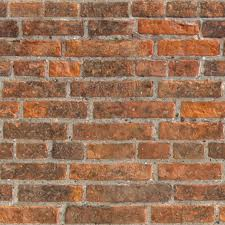 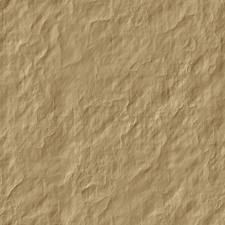 Brainstorm Texture
Draw 6 examples of implied texture in your sketchbook. 
They must resemble to a texture you see everyday. 
10 min
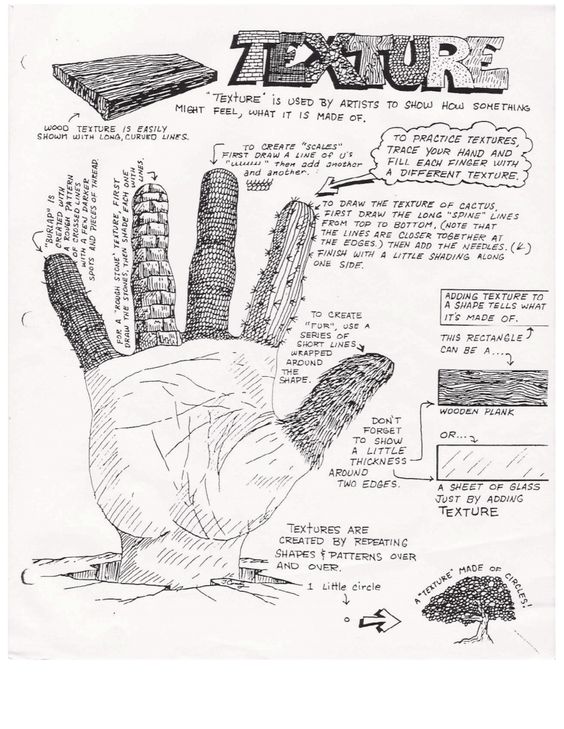 In your sketchbook draw your hand.

Create five different implied textures on your fingers.
Hands Grading Guidelines:
Draw one of the four animals showing implied texture.
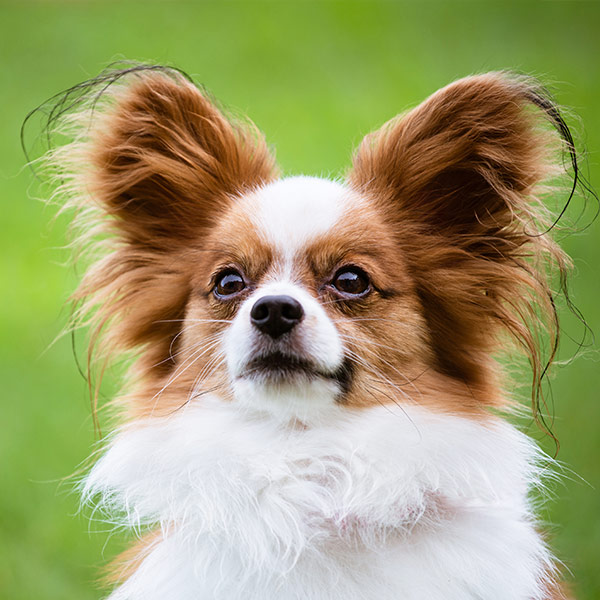 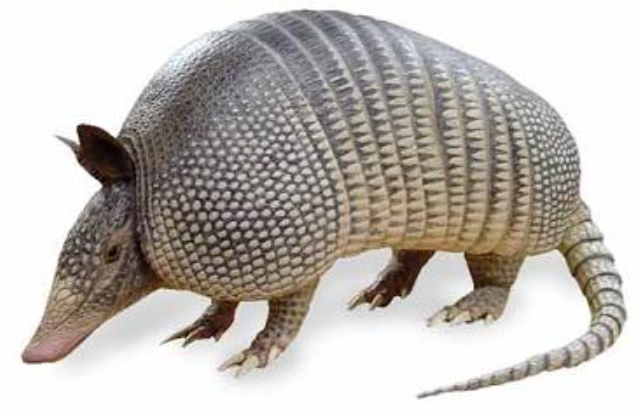 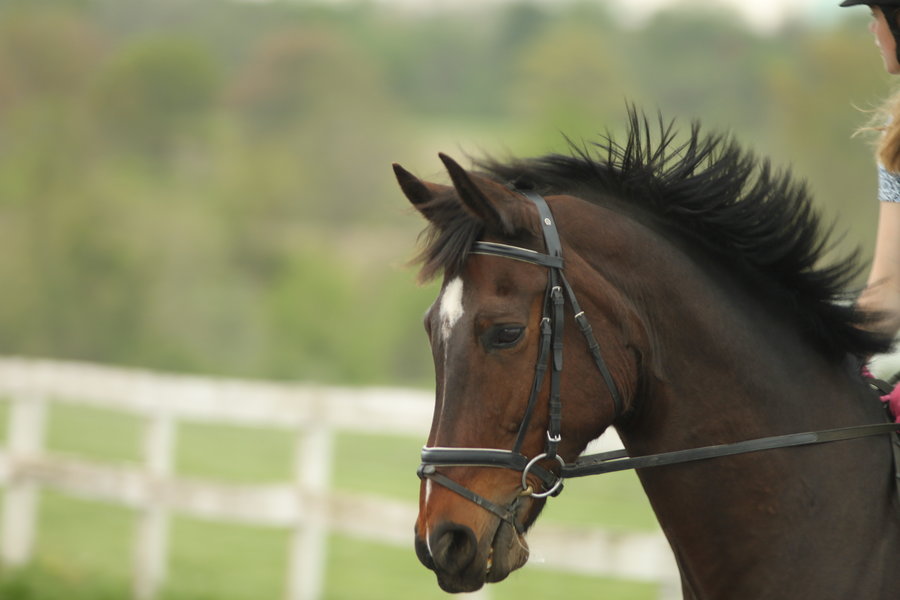 Animal Grading Guidelines:
Value
Texture (fur, scales, feathers)